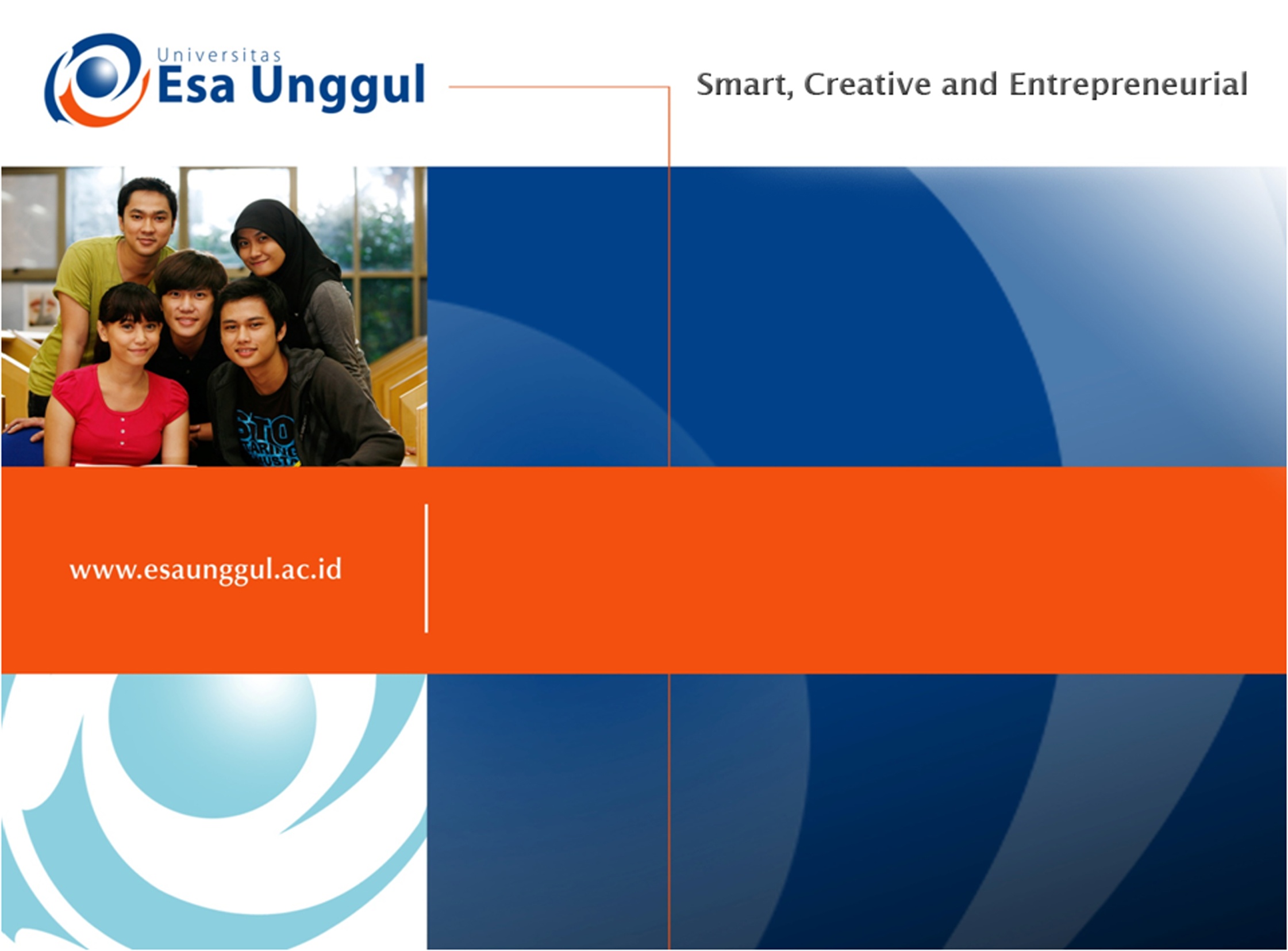 PROMOSI KESEHATAN Dan PENDIDIKAN KESEHATAN
YULIATI,SKp,MM,M.Kep
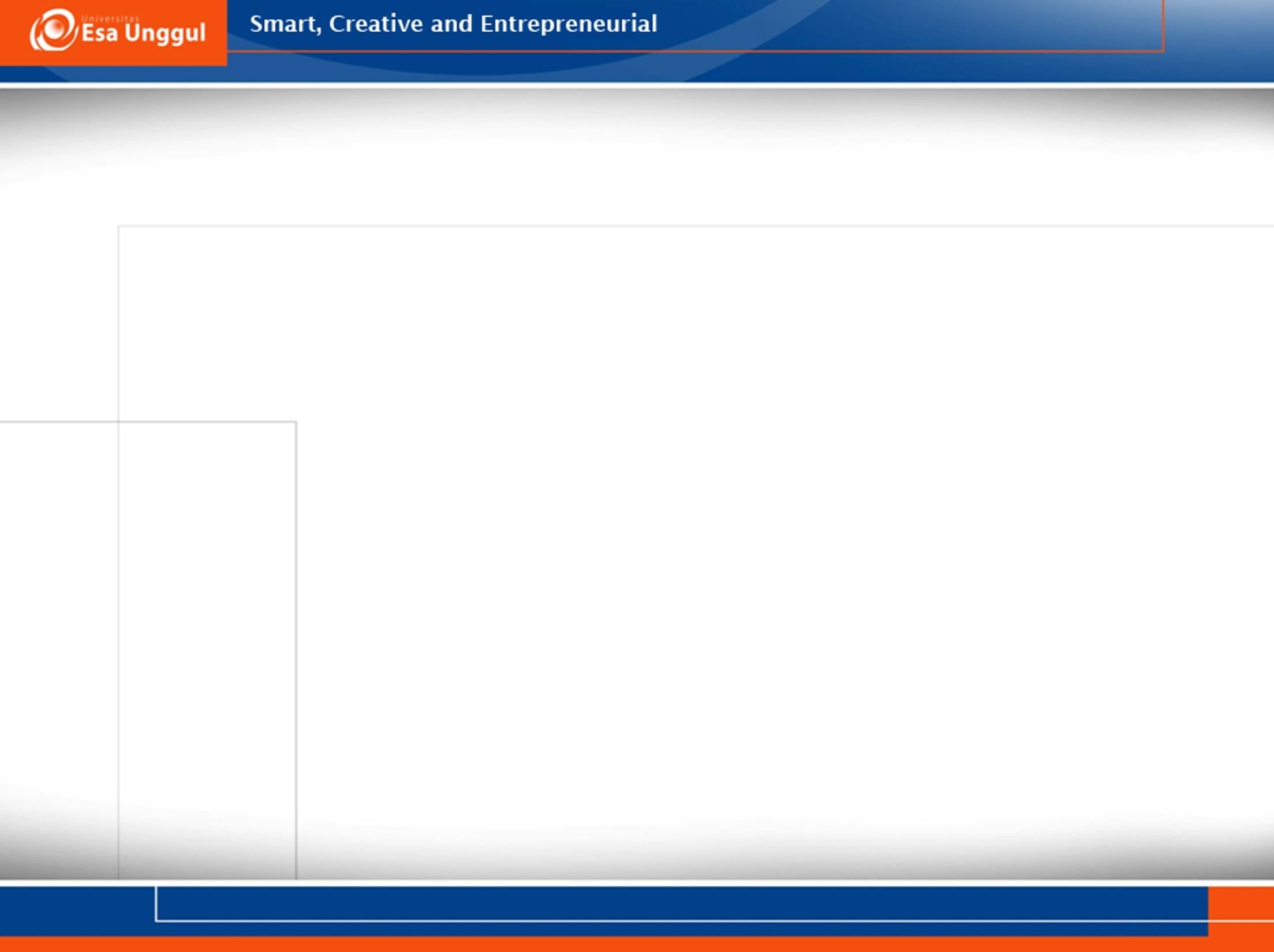 Pengantar
Faktor perilaku merupakan faktor kedua terbesar yang pengaruhi status kesehatan (Blum)
Upaya intervensi perilaku dalam bentuk:
Tekanan (enforcement) 
Dalam bentuk peraturan, tekanan dan sanksi
Perubahan cepat tapi tidak langgeng
Edukasi (education)
Melalui persuasi, himbauan, ajakan, kesadaran dll
Perubahan lama tapi dapat langgeng
2
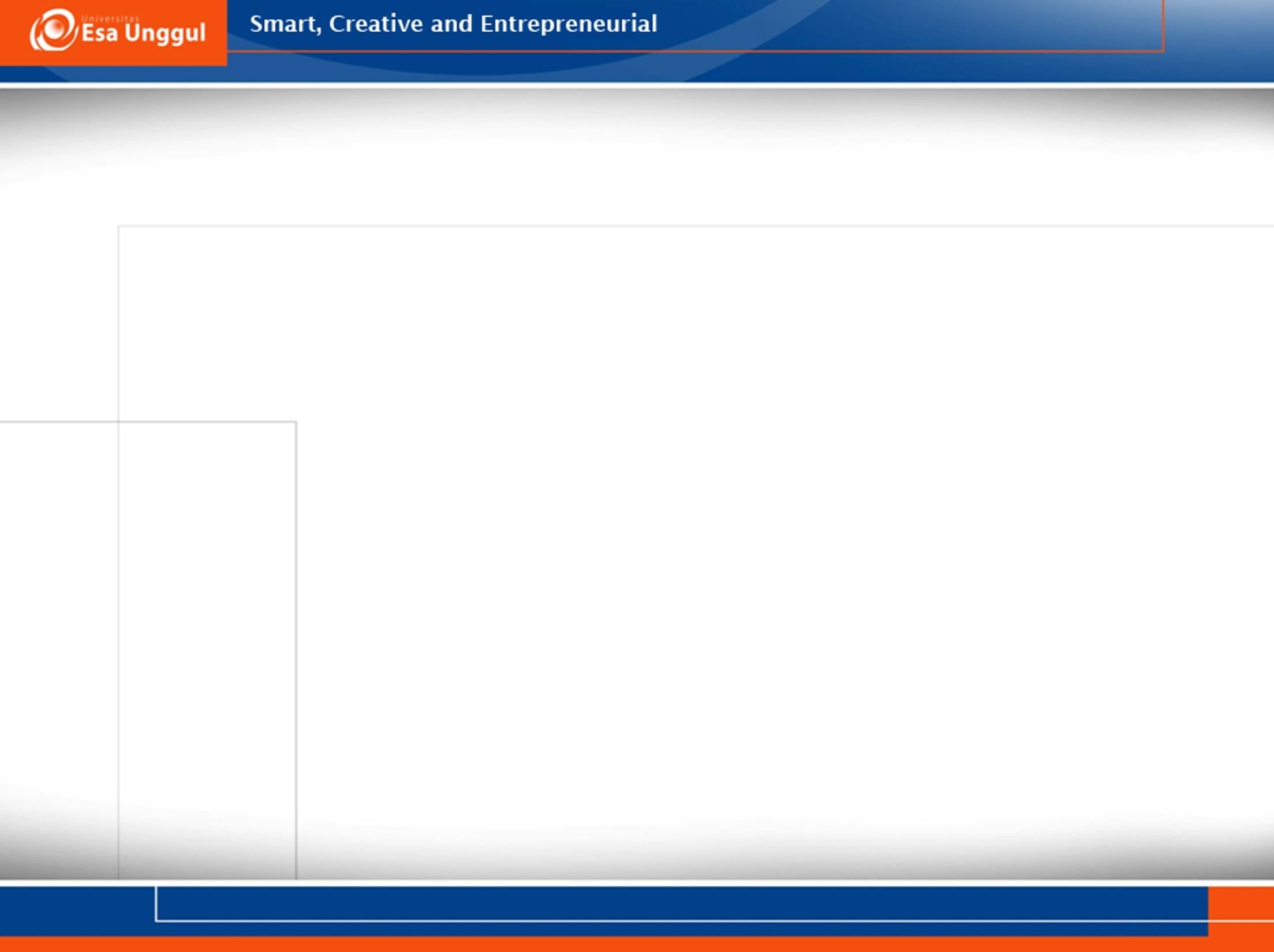 Dimensi Intervensi Perilaku
Perubahan Perilaku
Perubahan dari perilaku yang tidak kondusif ke yang kondusif bagi kesehatan
Pembinaan Perilaku
Mempertahankan perilaku sehat
Pengembangan Perilaku
Membiasakan hidup sehat bagi anak-anak
3
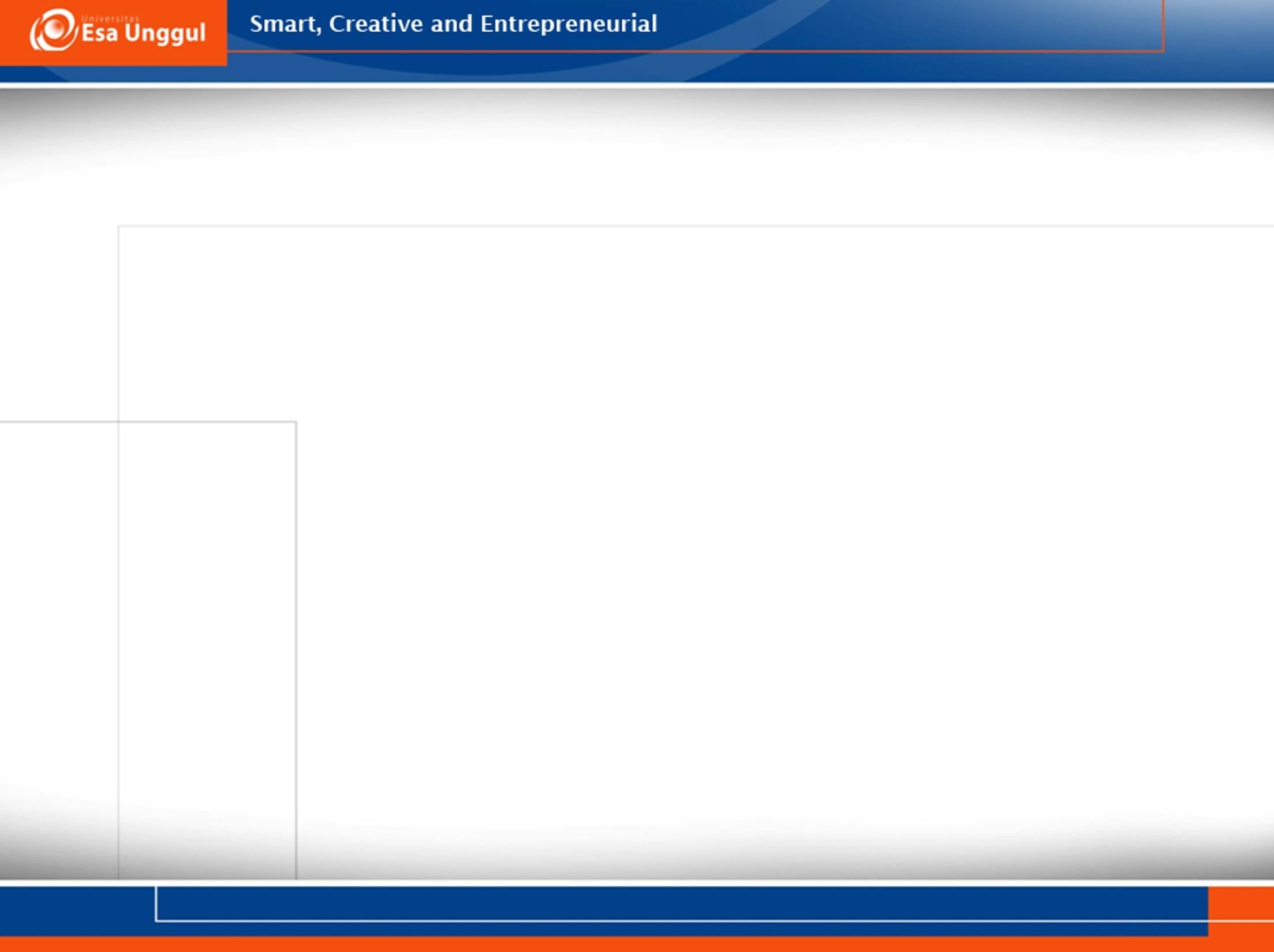 Tujuan Intervensi Perilaku
Mengurangi perilaku negatif bagi kesehatan
Misal : mengurangi kebiasaan merokok

Mencegah meningkatnya perilaku negatif bagi kesehatan
Misal : mencegah meningkatnya perilaku ‘seks bebas’

Meningkatkan perilaku positif bagi kesehatan
Misal : mendorong kebiasaan olah raga

Mencegah menurunnya perilaku positif bagi kesehatan
Misal : mencegah menurunnya perilaku makan kaya serat
4
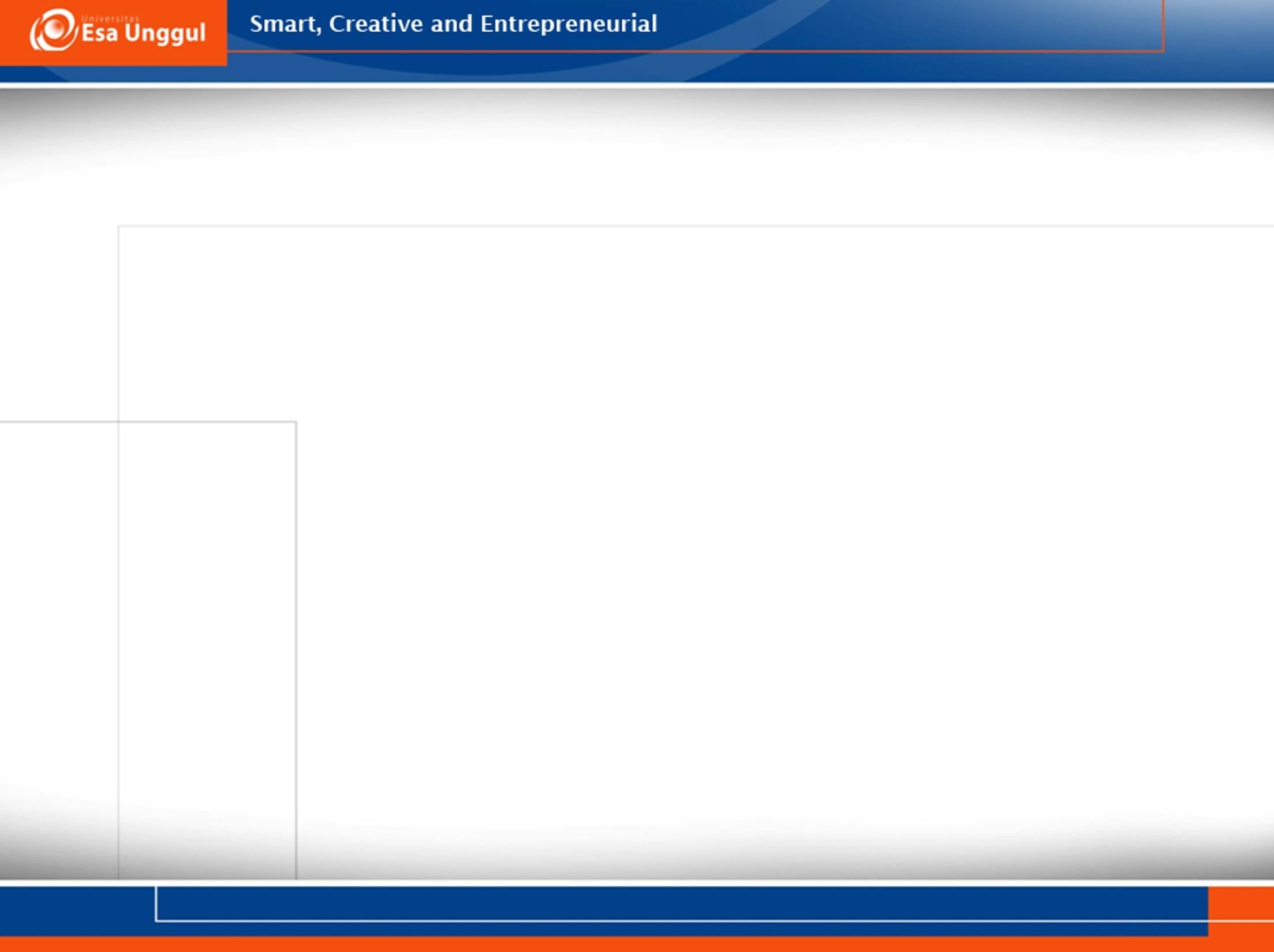 Konsep Pendidikan Kesehatan
Proses menjembatani gap antara informasi kesehatan dan tindakan kesehatan (President’s Committee on Health Education)

Perpaduan berbagai pengalaman belajar yang dirancang untuk memudahkan adopsi secara sukarela perilaku yang kondusif bagi kesehatan (Green et al, 1980)
Bahan Kuliah P 400
5
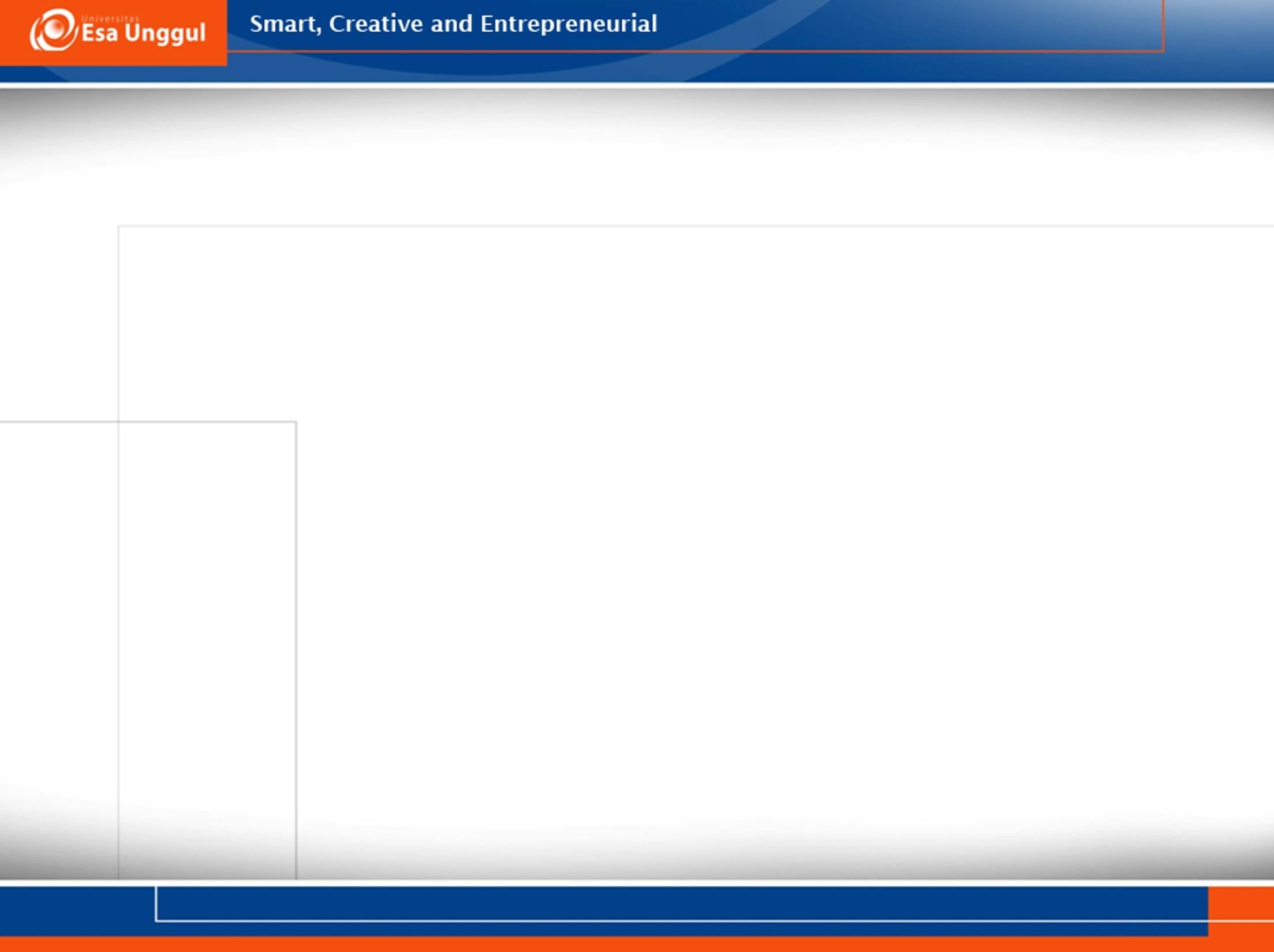 Konsep Promosi Kesehatan
Proses untuk meningkatkan kemampuan orang dalam mengendalikan dan meningkatkan kesehatannya. Untuk mencapai keadaan sehat, seseorang atau kelompok harus mampu mengidentifikasi dan menyadari aspirasi, mampu memenuhi kebutuhan dan merubah atau mengendalikan lingkungan (Piagam Ottawwa, 1986)

Promosi Kesehatan merupakan program yang dirancang untuk memberikan perubahan terhadap manusia, organisasi, masyarakat dan lingkungan.
Bahan Kuliah P 400
6
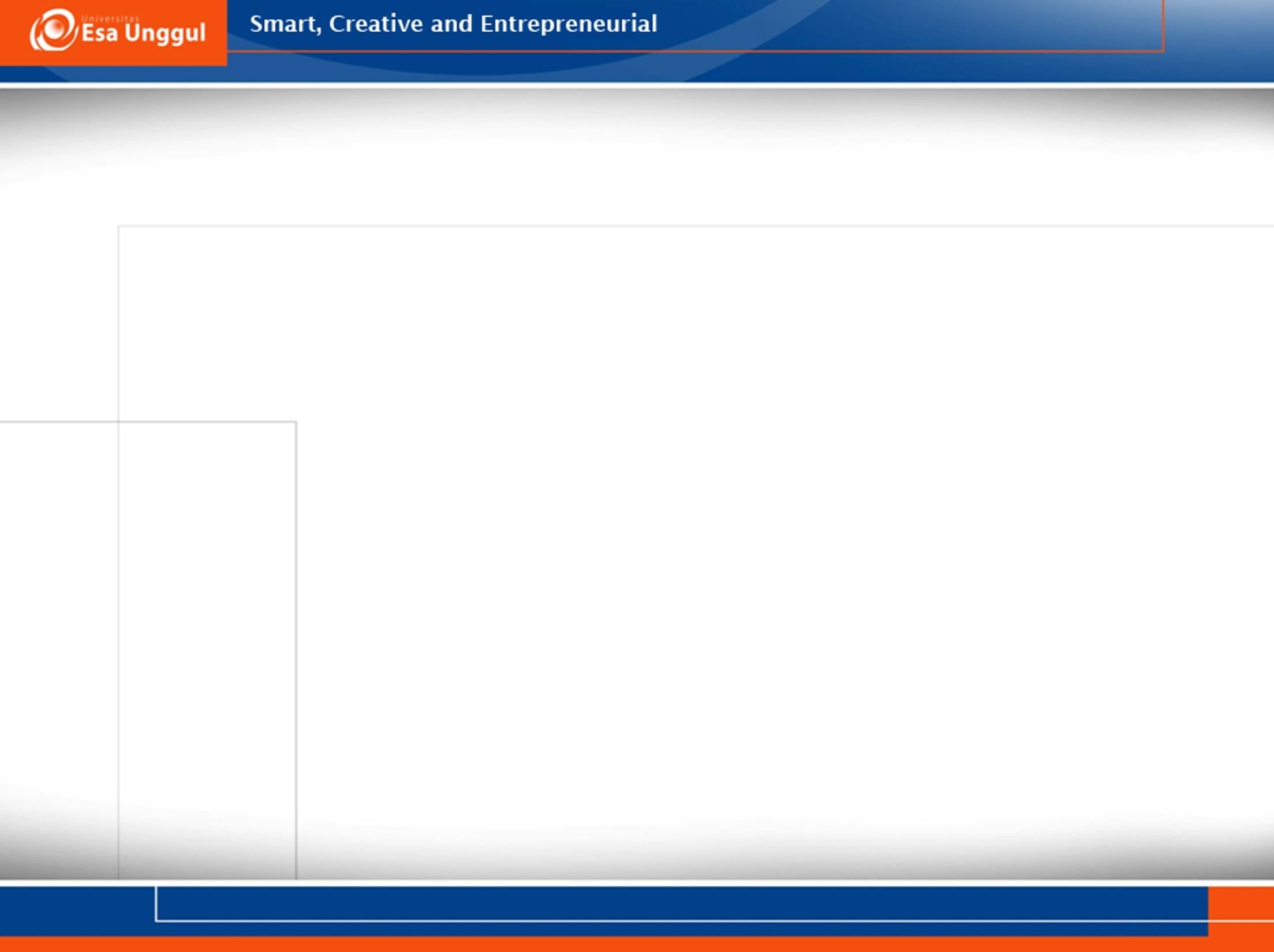 Misi Promosi Kesehatan
Advokat (advocate)
Ditujukan kepada para pengambil keputusan atau pembuat kebijakan

Menjembatani (mediate)
Menjalin kemitraan dengan berbagai program dan sektor yang terkait dengan kesehatan

Memampukan (enable)
Agar masyarakat mampu memelihara dan meningkatkan kesehatan secara mandiri
7
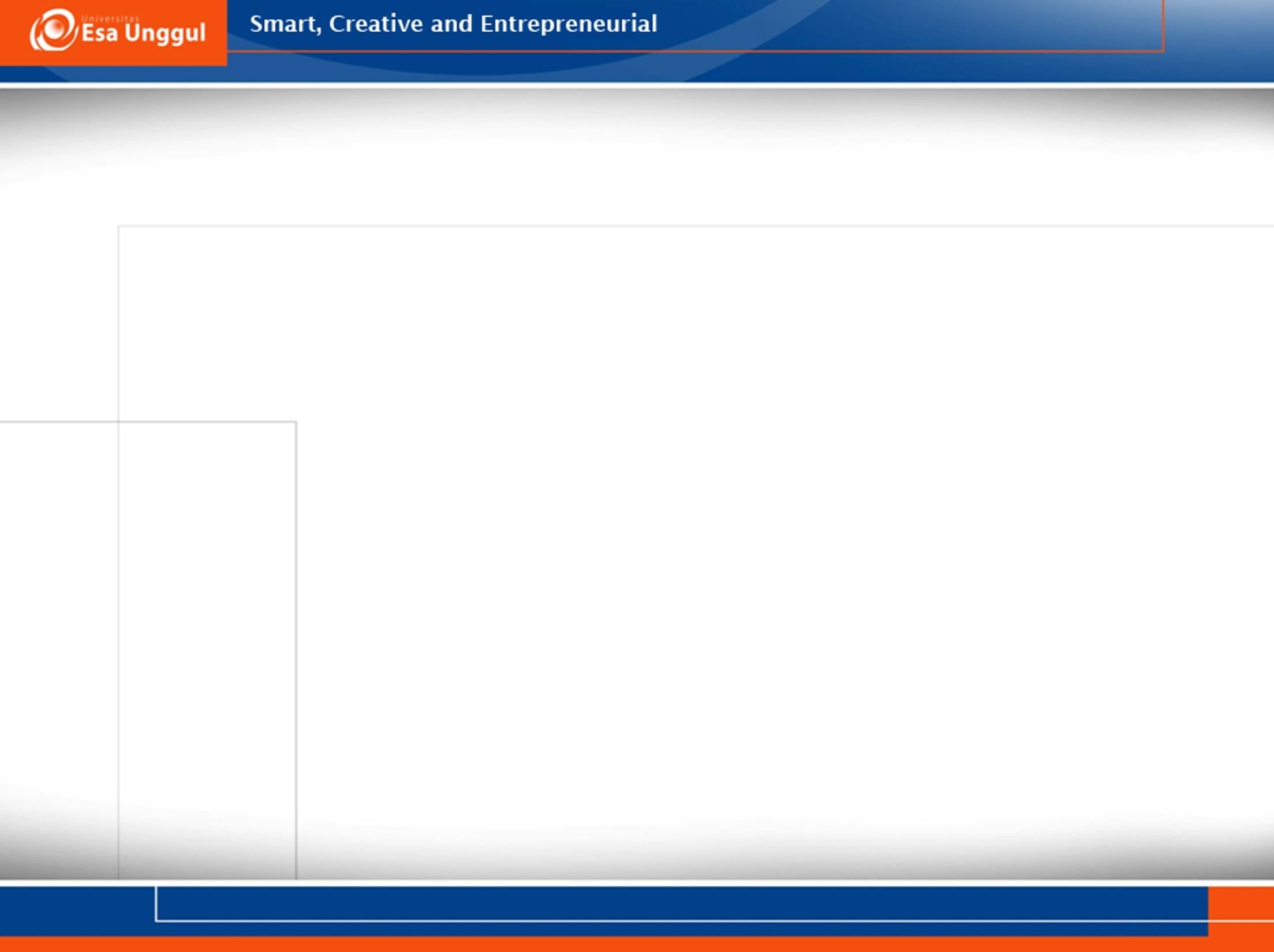 Strategi Promosi Kesehatan (WHO, 1984)
Advokasi (advocacy)
Agar pembuat kebijakan mengeluarkan peraturan yang menguntungkan kesehatan

Dukungan Sosial (social support)
Agar kegiatan promosi kesehatan mendapat dukungan dari tokoh masyarakat

Pemberdayaan Masyarakat (empowerment)
Agar masyarakat mempunyai kemampuan untuk meningkatkan kesehatannya
8
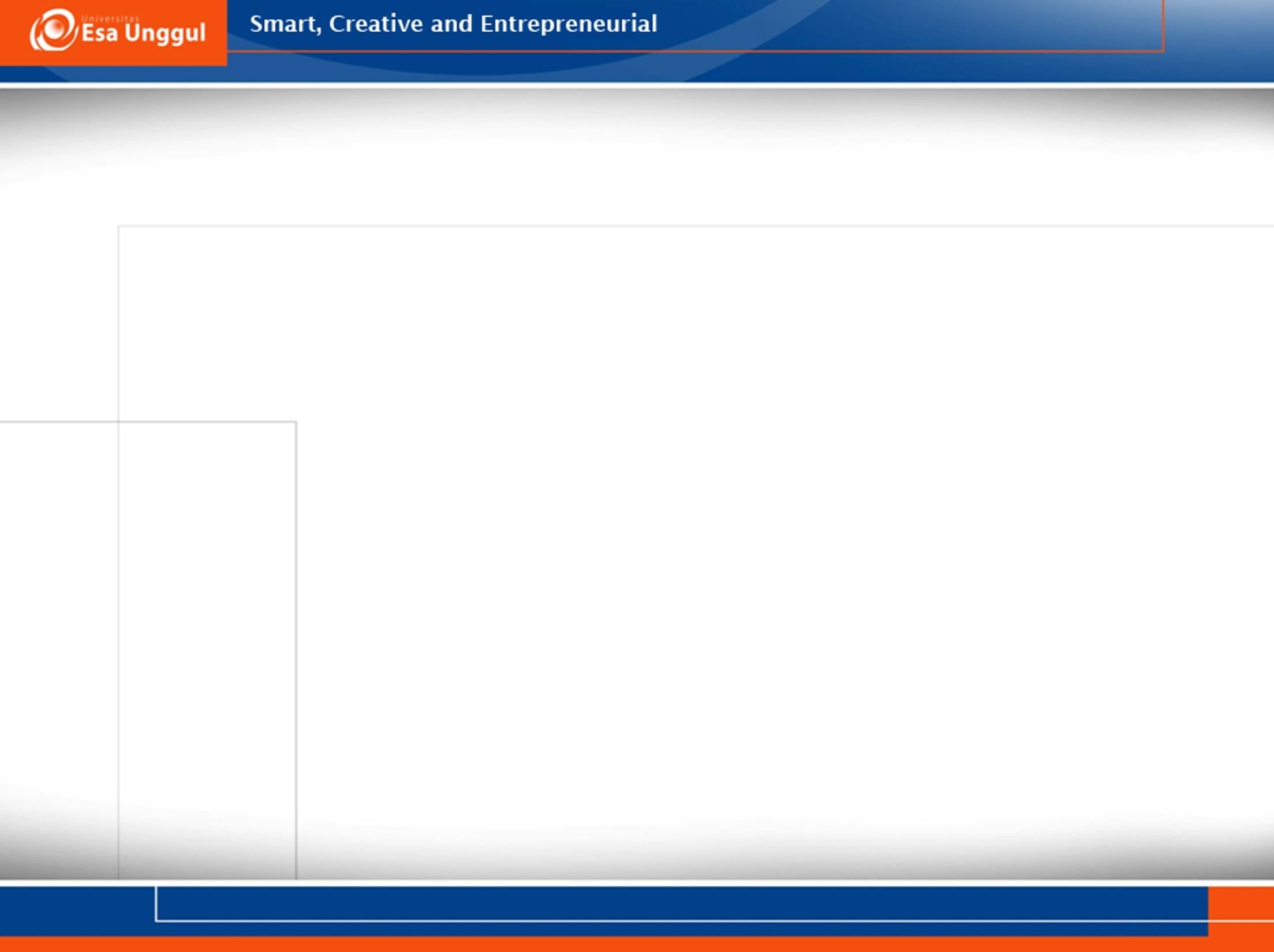 Strategi Promkes (Piagam Ottawa, 1986)
Kebijakan Berwawasan Kesehatan
Lingkungan yang Mendukung
Reorientasi Pelayanan Kesehatan
Keterampilan Individu
Gerakan Masyarakat
9
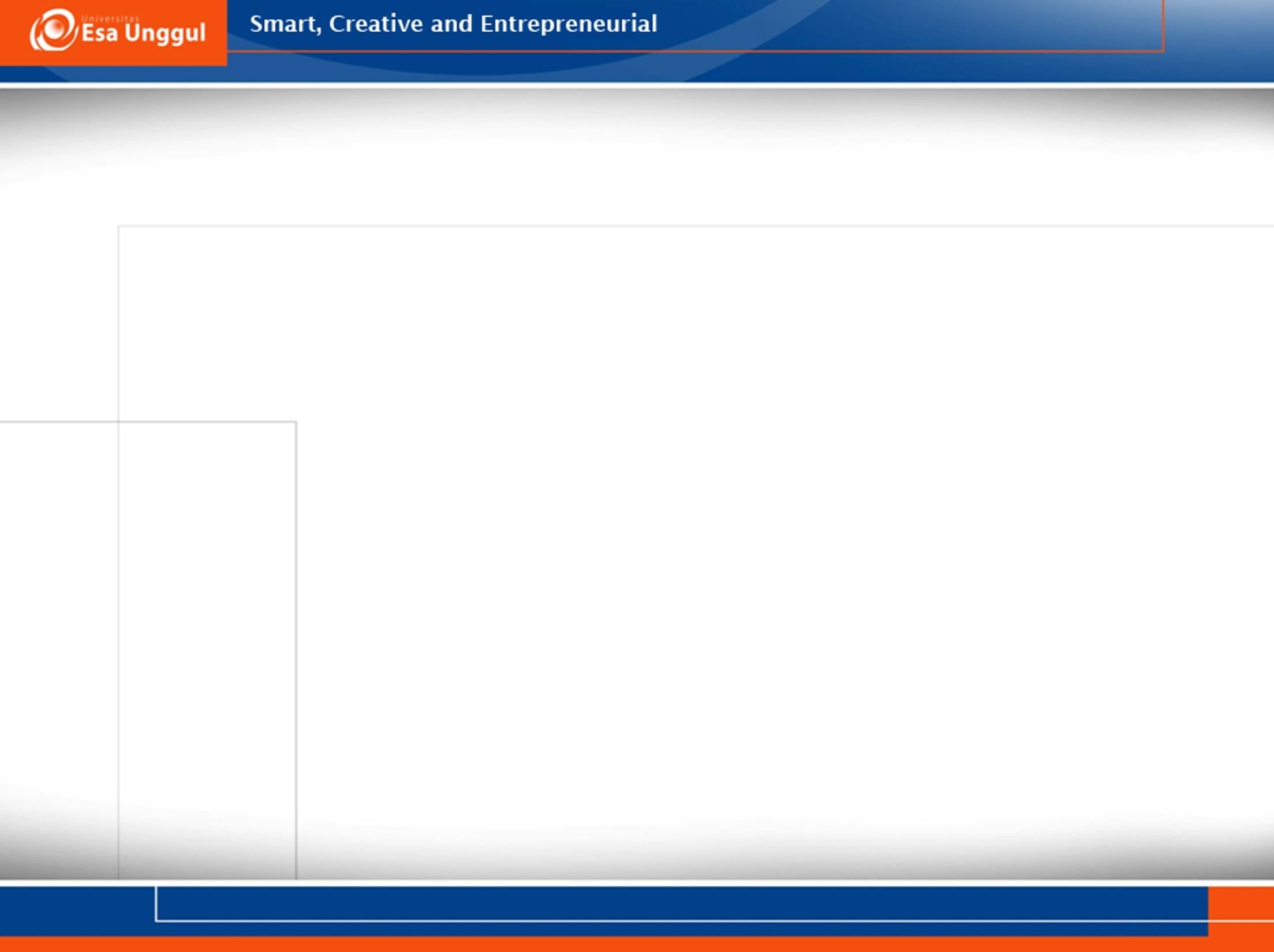 Sasaran Promosi Kesehatan
Sasaran Primer
Sesuai misi pemberdayaan. Misal : kepala keluarga, ibu hamil/menyusui, anak sekolah

Sasaran Sekunder
Sesuai misi dukungan sosial. Misal: Tokoh masyarakat, tokoh adat, tokoh agama

Sasaran Tersier
Sesuai misi advokasi. Misal : Pembuat kebijakan mulai dari pusat sampai ke daerah
10
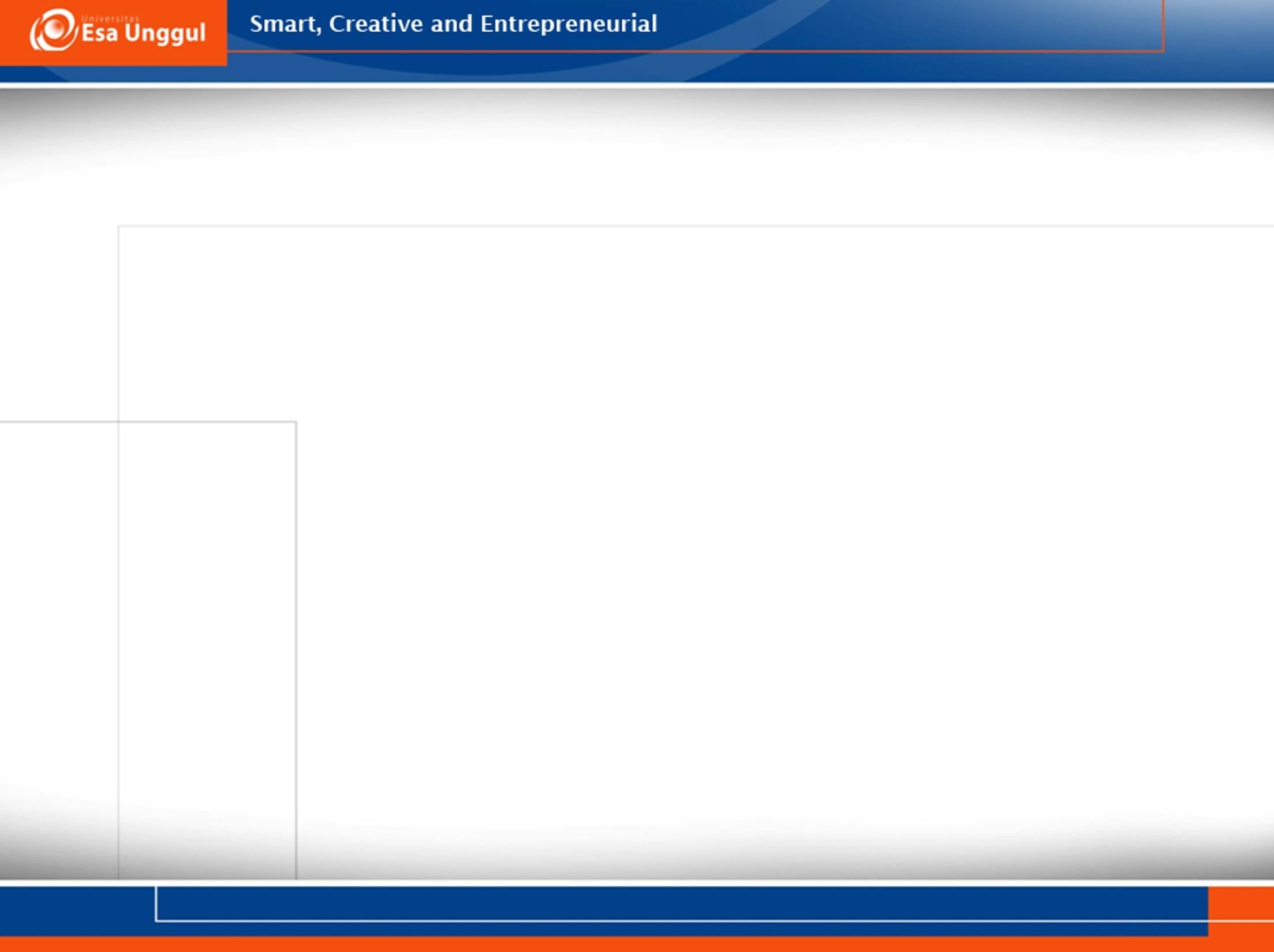 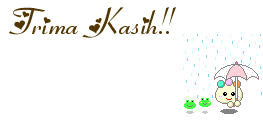